Título
PRESENTACIÓN
Impacta con un buen título en color blanca, letra Century Gothic a 80 puntos.
¡breve por favor!
Título
Coloque su subtítulo aquí
Texto de corrido en la presentación va en gris oscuro, fuente candara. Cuerpo a 36 puntos. Máximo 25 palabras.
Puedes usar fotos, gráficos, tablas, infografías de buena resolución. Eso si, mucho ojo con usar fotografías de baja resolución, que no comuniquen o que tengan marcas de derecho de autor. Nos podemos meter en problemas.
Intertítulo
Texto de corrido en la presentación va en gris oscuro, fuente candara. Cuerpo a 36 puntos. Máximo 15 palabras.
Título
Coloque su subtítulo aquí
Texto de corrido en la presentación va en gris oscuro, fuente candara. Cuerpo a 36 puntos. Máximo 25 palabras.
Tienes muchas cosas por decir, eso ya lo sabemos, pero no todo hay que plasmarlo en la diapositiva. Aquí tienes un ejemplo de diapositivas sin fotografías, ni gráficos.
Estas son algunas de las gráficas que puedes usar 
para mostrar datos.
Lorem Ipsum
Lorem Ipsum
Lorem Ipsum
Lorem ipsum dolor sit amet, quam id eros. Vestibulum luctus velit. Pretium ante, integer a blandit. Nullam nunc wisi, rutrum rhoncus. Libero commodo.
Lorem ipsum dolor sit amet, quam id eros. Vestibulum luctus velit. Pretium ante, integer a blandit. Nullam nunc wisi, rutrum rhoncus. Libero commodo.
Lorem ipsum dolor sit amet, quam id eros. Vestibulum luctus velit. Pretium ante, integer a blandit. Nullam nunc wisi, rutrum rhoncus. Libero commodo.
Texto o cifra destacada: Va en color blanco, candara 96 puntos.
Esta diapositiva azul es para que destaques una frase, o una cifra significativa. Tu presentación debe tener pocas de estas, porque de lo contrario ya no sería destacado ni llamaría la atención.
En este espacio puedes usar una gráfica o una imagen
Título
Texto de corrido en la presentación va en gris oscuro, fuente candara. 
Cuerpo a 36 puntos. Máximo 25 palabras.
Gráficas
Recuerda no sobrecargar tus diapositivas con contenido.
Tu audiencia te escuchará o leerá el contenido, pero no hará las dos cosas.
Título
NOTIFICATION
GREAT SUPPORT
BE DESIGNER
TAKE PICTURES
Investment generally results in acquiring an asset, also called an investment. If the asset is available at a price worth investing
Investment generally results in acquiring an asset, also called an investment. If the asset is available at a price worth investing
Investment generally results in acquiring an asset, also called an investment. If the asset is available at a price worth investing
Investment generally results in acquiring an asset, also called an investment. If the asset is available at a price worth investing
Título
Título
Título
Coloque su subtítulo aquí
Escribe algo aquí
Investment generally results in acquiring an asset, also called an investment. If the asset is available at a price worth investing, it is normally expected
Escribe algo aquí
Investment generally results in acquiring an asset, also called an investment. If the asset is available at a price worth investing, it is normally expected
Escribe algo aquí
Investment generally results in acquiring an asset, also called an investment. If the asset is available at a price worth investing, it is normally expected
Escribe algo aquí
Investment generally results in acquiring an asset, also called an investment. If the asset is available at a price worth investing, it is normally expected
Arrastra la imagen al marcador de posición o haga Clic en el icono para agregarla
Título
Coloque su subtítulo aquí
Texto de corrido en la presentación va en gris oscuro, fuente candara. 
Cuerpo a 36 puntos. Máximo 25 palabras.
Título
1.
4.
Tu texto aquí
Tu texto aquí
Coloque su subtítulo aquí
Lorem ipsum dolor sit amet, consectetur adipiscing elit. Nunc bibendum eleifend tortor, non porta justo gravida posuere.
Lorem ipsum dolor sit amet, consectetur adipiscing elit. Nunc bibendum eleifend tortor, non porta justo gravida posuere.
2.
5.
Tu texto aquí
Tu texto aquí
Lorem ipsum dolor sit amet, consectetur adipiscing elit. Nunc bibendum eleifend tortor, non porta justo gravida posuere.
Lorem ipsum dolor sit amet, consectetur adipiscing elit. Nunc bibendum eleifend tortor, non porta justo gravida posuere.
3.
6.
Tu texto aquí
Tu texto aquí
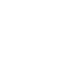 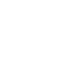 Lorem ipsum dolor sit amet, consectetur adipiscing elit. Nunc bibendum eleifend tortor, non porta justo gravida posuere.
Lorem ipsum dolor sit amet, consectetur adipiscing elit. Nunc bibendum eleifend tortor, non porta justo gravida posuere.
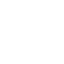 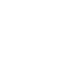 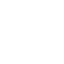 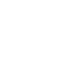 Título
Texto de corrido en la presentación va en gris oscuro, fuente candara. Cuerpo a 36 puntos. Máximo 25 palabras.
Título
Tu texto aquí
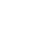 Lorem ipsum dolor sit amet, consectetur adipiscing elit. Nunc bibendum eleifend tortor, non porta justo gravida posuere.
Tu texto aquí
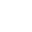 Lorem ipsum dolor sit amet, consectetur adipiscing elit. Nunc bibendum eleifend tortor, non porta justo gravida posuere.
Tu texto aquí
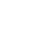 Lorem ipsum dolor sit amet, consectetur adipiscing elit. Nunc bibendum eleifend tortor, non porta justo gravida posuere.
Tu texto aquí
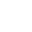 Lorem ipsum dolor sit amet, consectetur adipiscing elit. Nunc bibendum eleifend tortor, non porta justo gravida posuere.
Diapositiva de cierre. No la debes modificar.
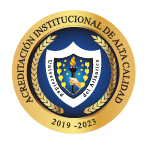 LIDERAZGO REGIONAL